IT-Seminar für Lehrkräfte
Netzwerke
09/28/2020
IT-Seminar für Lehrkräfte – Richard Scheglmann
1
Was ist ein Netzwerk?
Mindestens 2 Computer
Sind mit Kabel oder über Funk verbunden
Zum Datenaustausch
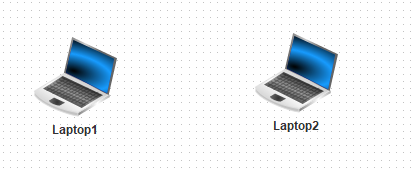 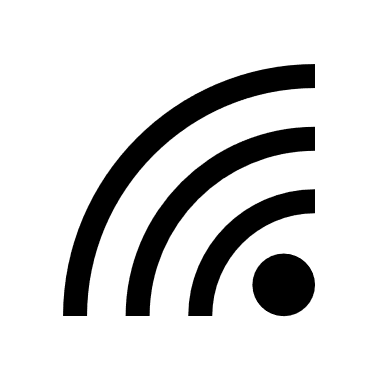 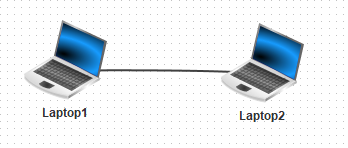 09/28/2020
IT-Seminar für Lehrkräfte – Richard Scheglmann
2
Was kann ich mit einem Netzwerk machen?
Daten austauschen
Einen gemeinsamen Drucker nutzen
Im Internet surfen
Nachrichten schicken
…
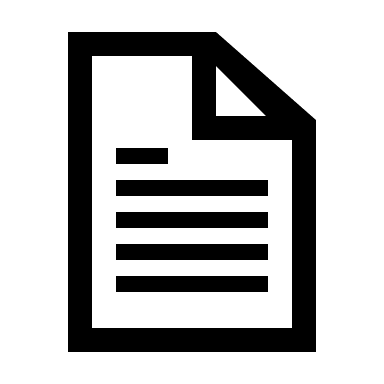 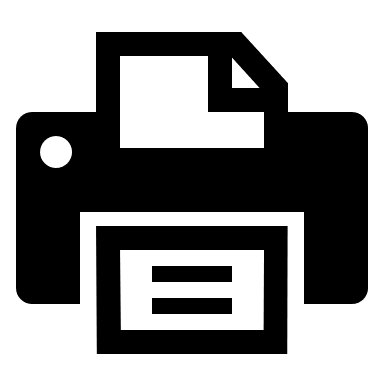 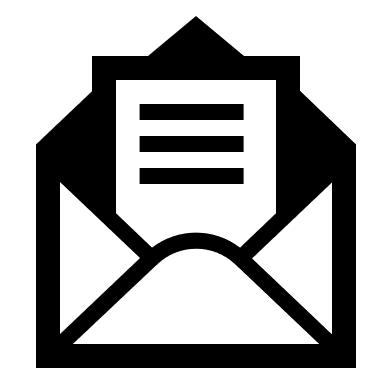 09/28/2020
IT-Seminar für Lehrkräfte – Richard Scheglmann
3
TCP / IP Modell
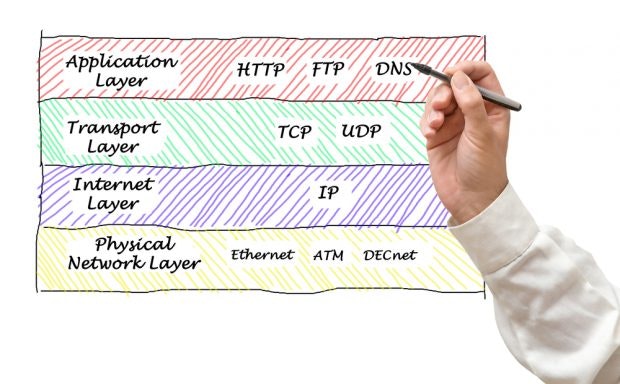 z.B. Hypertext Transport Protocol
Transmission Control Protocol
Internet Protocol
Ethernet - WLAN
https://www.shutterstock.com/
09/28/2020
IT-Seminar für Lehrkräfte – Richard Scheglmann
4
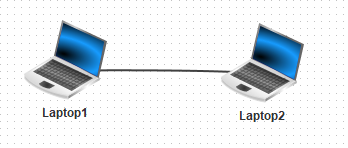 Zunächst schickt Computer 1 ein Datenpaket, in dem steht, dass er eine Verbindung zu Computer 2 aufbauen möchte.
Darauf antwortet Computer 2, dass er dazu bereit ist.
Computer 1 bestätigt anschließend Computer 2, dass er verstanden hat, dass Computer 2 bereit ist.

Die Verbindung ist damit hergestellt, und der eigentliche Datenaustausch kann beginnen:

Computer 1 schickt ein Datenpaket, in dem angefragt wird, welche Dateien verfügbar sind.
Darauf antwortet Computer 2 mit einer Liste der verfügbaren Dateien.
Computer 1 schickt ein Datenpaket, in dem eine bestimmte Datei angefordert wird.
Darauf antwortet Computer 2, dass die Datei existiert, beschreibt die Datei und beginnt mit der Übertragung.
09/28/2020
IT-Seminar für Lehrkräfte – Richard Scheglmann
5
Wie funktioniert ein Netzwerk
Computer müssen verbunden sein
Benötigen eine eindeutige Adresse -> wie eine Telefonnummer
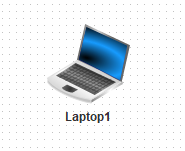 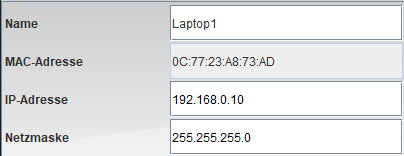 09/28/2020
IT-Seminar für Lehrkräfte – Richard Scheglmann
6
IPv4                      –               IPv6
32 Bit
128 Bit
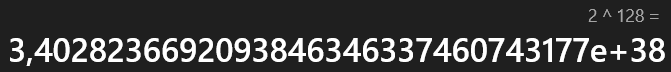 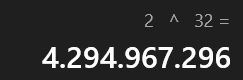 340 Sextillionen
4 Milliarden
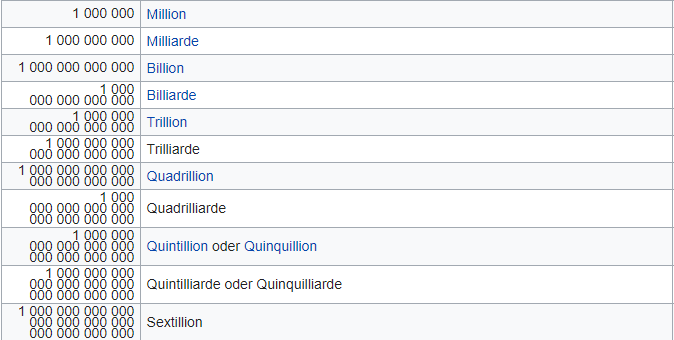 09/28/2020
IT-Seminar für Lehrkräfte – Richard Scheglmann
7
IPv4                      –               IPv6
32 Bit
128 Bit
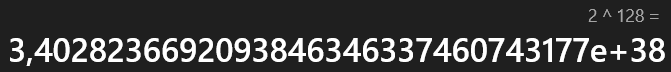 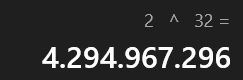 192.168.10.50



4x 8 Bit
2001:0db8:85a3:08d3:1319:8a2e:0370:7344



8x 16 Bit
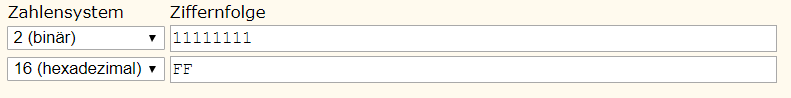 https://www.arndt-bruenner.de/mathe/scripts/Zahlensysteme.htm
09/28/2020
IT-Seminar für Lehrkräfte – Richard Scheglmann
8
Die IP-Adresse
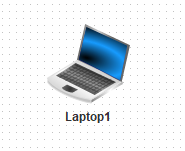 IP = Internet Protocol
Version 4
32 Bits
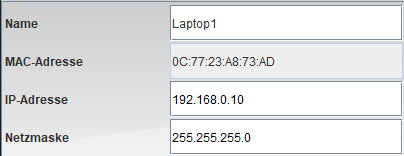 09/28/2020
IT-Seminar für Lehrkräfte – Richard Scheglmann
9
Die IP-Adresse
Anzahl
Adressen
Private Netzwerkadressen
16 777 216
1 048 576
65 536
Netzanteil
Hostanteil
09/28/2020
IT-Seminar für Lehrkräfte – Richard Scheglmann
10
Die Subnetzmaske
Die Aufteilung des Netzanteils und des Hostanteils wird durch die Subnetzmaske bestimmt:
IP Adresse
Subnetzmaske
IP Adresse
auch möglich
Subnetzmaske
09/28/2020
IT-Seminar für Lehrkräfte – Richard Scheglmann
11
Die Subnetzmaske
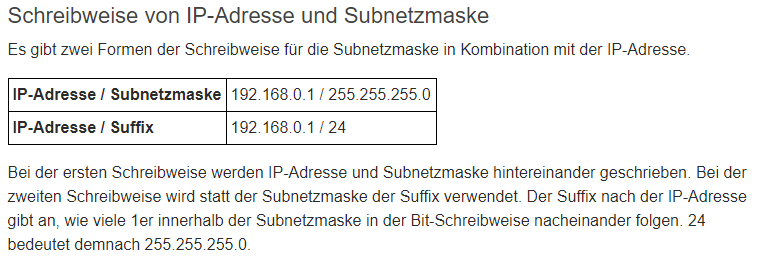 https://www.elektronik-kompendium.de/sites/net/0907201.htm
09/28/2020
IT-Seminar für Lehrkräfte – Richard Scheglmann
12
Ablauf:
IP Adresse
Subnetzmaske
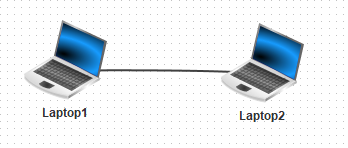 5
1
09/28/2020
IT-Seminar für Lehrkräfte – Richard Scheglmann
13
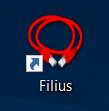 Übung 1
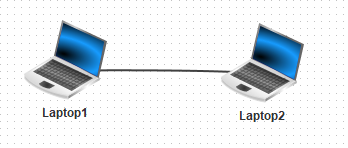 5
1
Zwei Computer verbinden
IP Adressen vergeben
Test
09/28/2020
IT-Seminar für Lehrkräfte – Richard Scheglmann
14
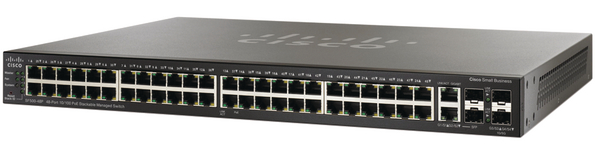 Switch
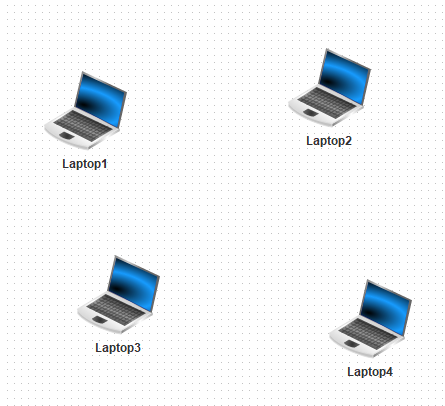 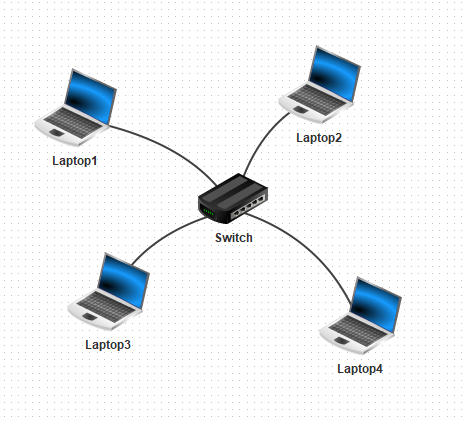 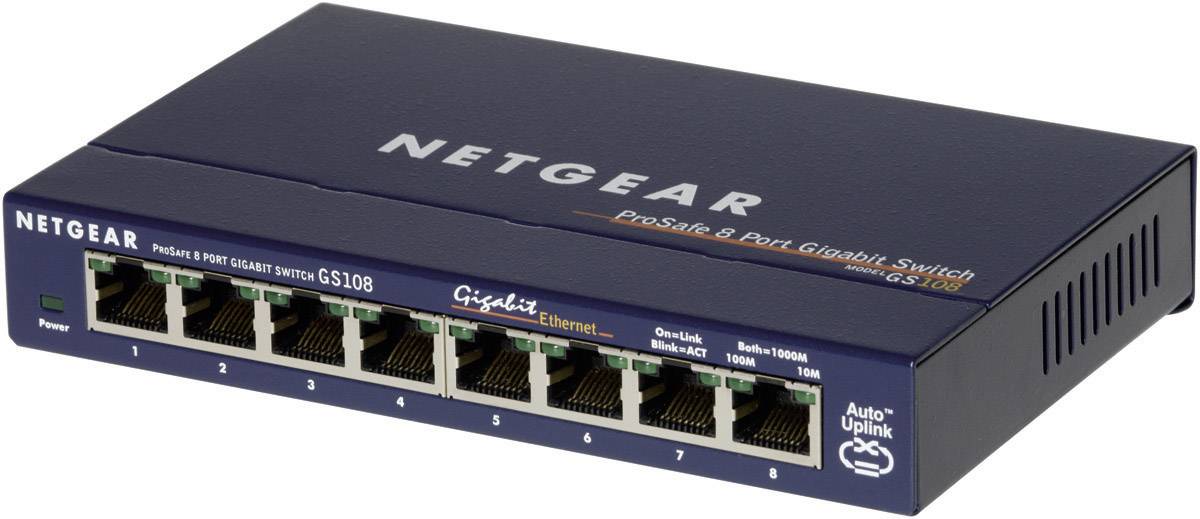 ?
09/28/2020
IT-Seminar für Lehrkräfte – Richard Scheglmann
15
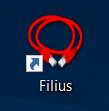 Übung 2
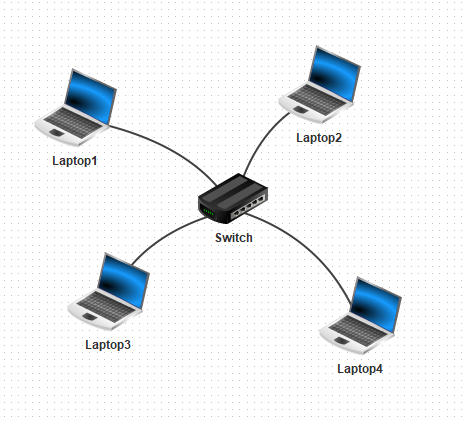 Vier Computer verbinden
IP Adressen vergeben
Test
09/28/2020
IT-Seminar für Lehrkräfte – Richard Scheglmann
16
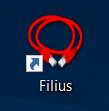 DHCP Server
Dynamic Host Configuration Protocol
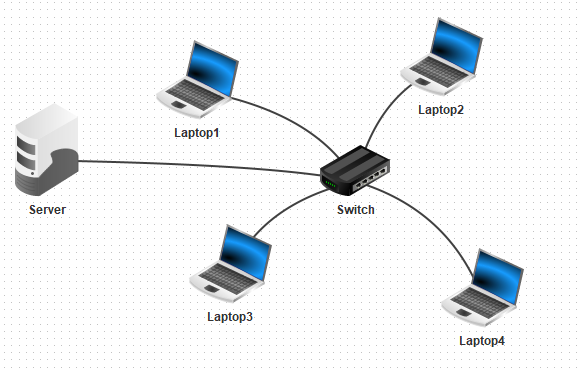 09/28/2020
IT-Seminar für Lehrkräfte – Richard Scheglmann
17
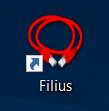 DNS Server
Domain Name System
-> wie eine Auskunft, gibt IP Adresse einer Domain zurück
?
https://216.58.206.3
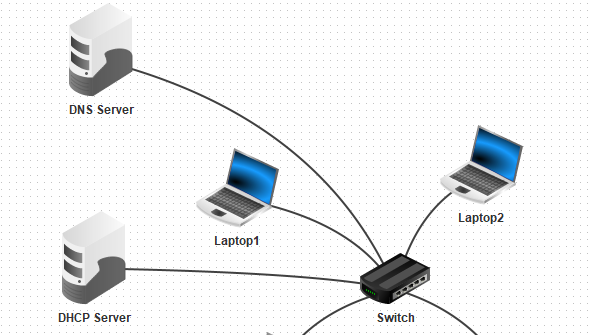 www.google.com
09/28/2020
IT-Seminar für Lehrkräfte – Richard Scheglmann
18
Praxisbeispiele
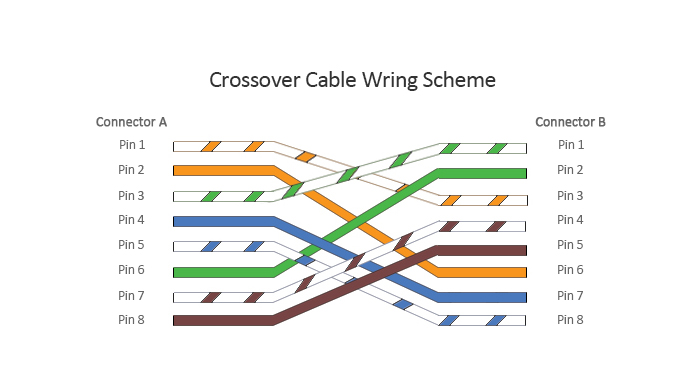 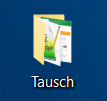 Netzwerkfreigabe
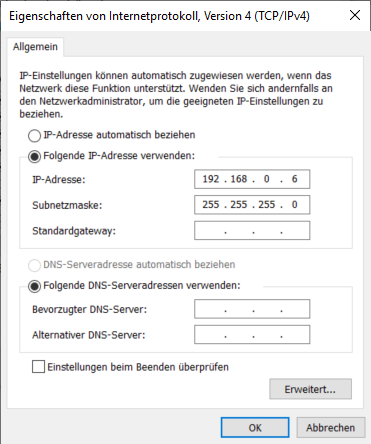 Crossover Kabel
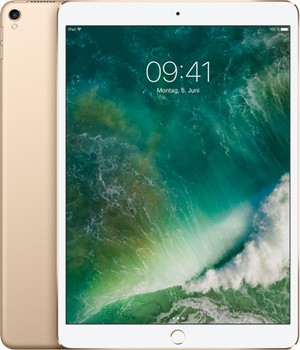 iPad
IP Adresse ändern
09/28/2020
IT-Seminar für Lehrkräfte – Richard Scheglmann
19
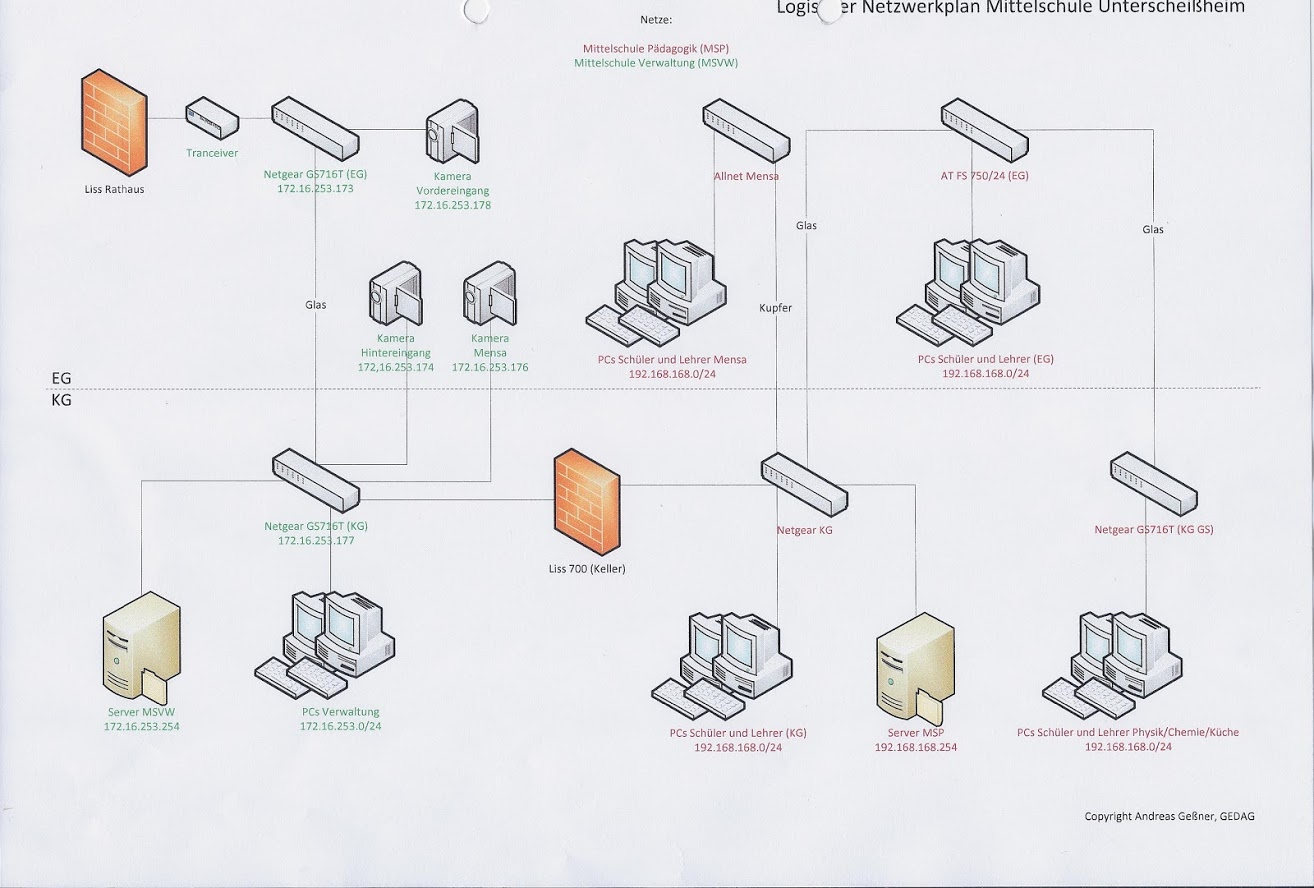 09/28/2020
IT-Seminar für Lehrkräfte – Richard Scheglmann
20
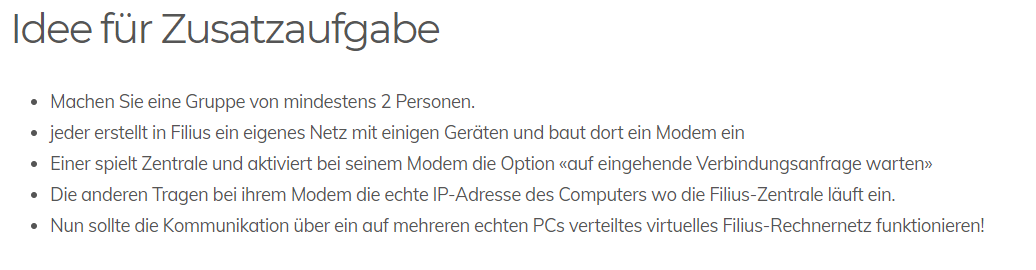 09/28/2020
IT-Seminar für Lehrkräfte – Richard Scheglmann
21
Quellen
https://informatik.mygymer.ch/ef2019/rechnernetze/tcp-ip-schichtenmodell/anwendung
(Schichtenmodell mit Beispielen)
https://www.lernsoftware-filius.de/
https://www.elektronik-kompendium.de/sites/net/0907201.htm
https://t3n.de/news/tcp-ip-internet-grundlagen-755667/
https://www.arndt-bruenner.de/mathe/scripts/Zahlensysteme.htm
09/28/2020
IT-Seminar für Lehrkräfte – Richard Scheglmann
22